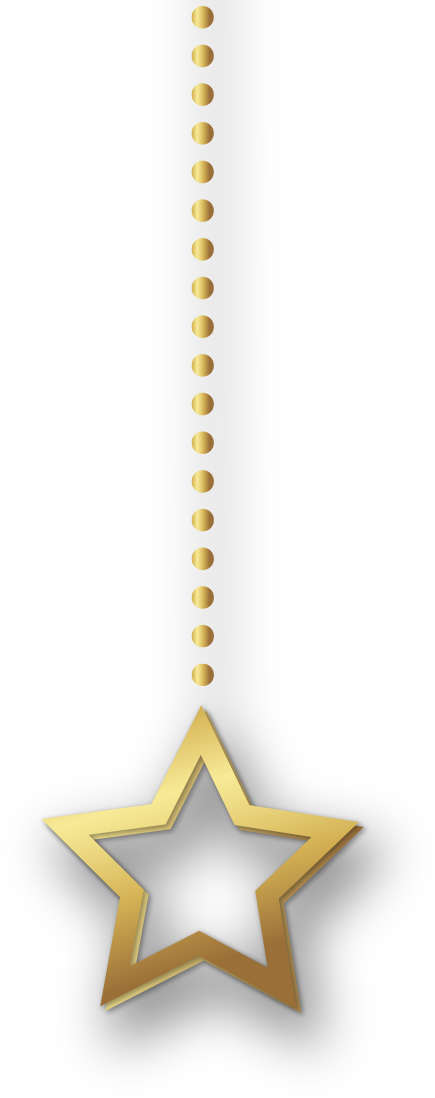 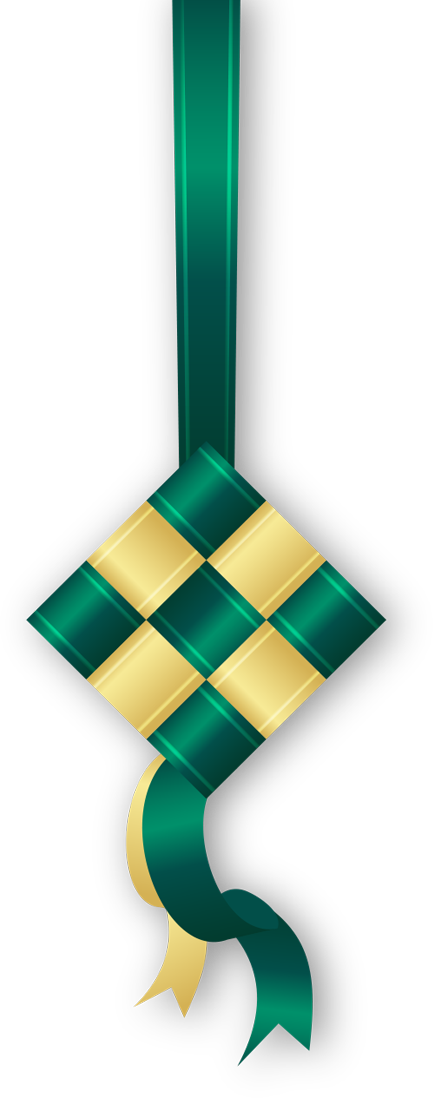 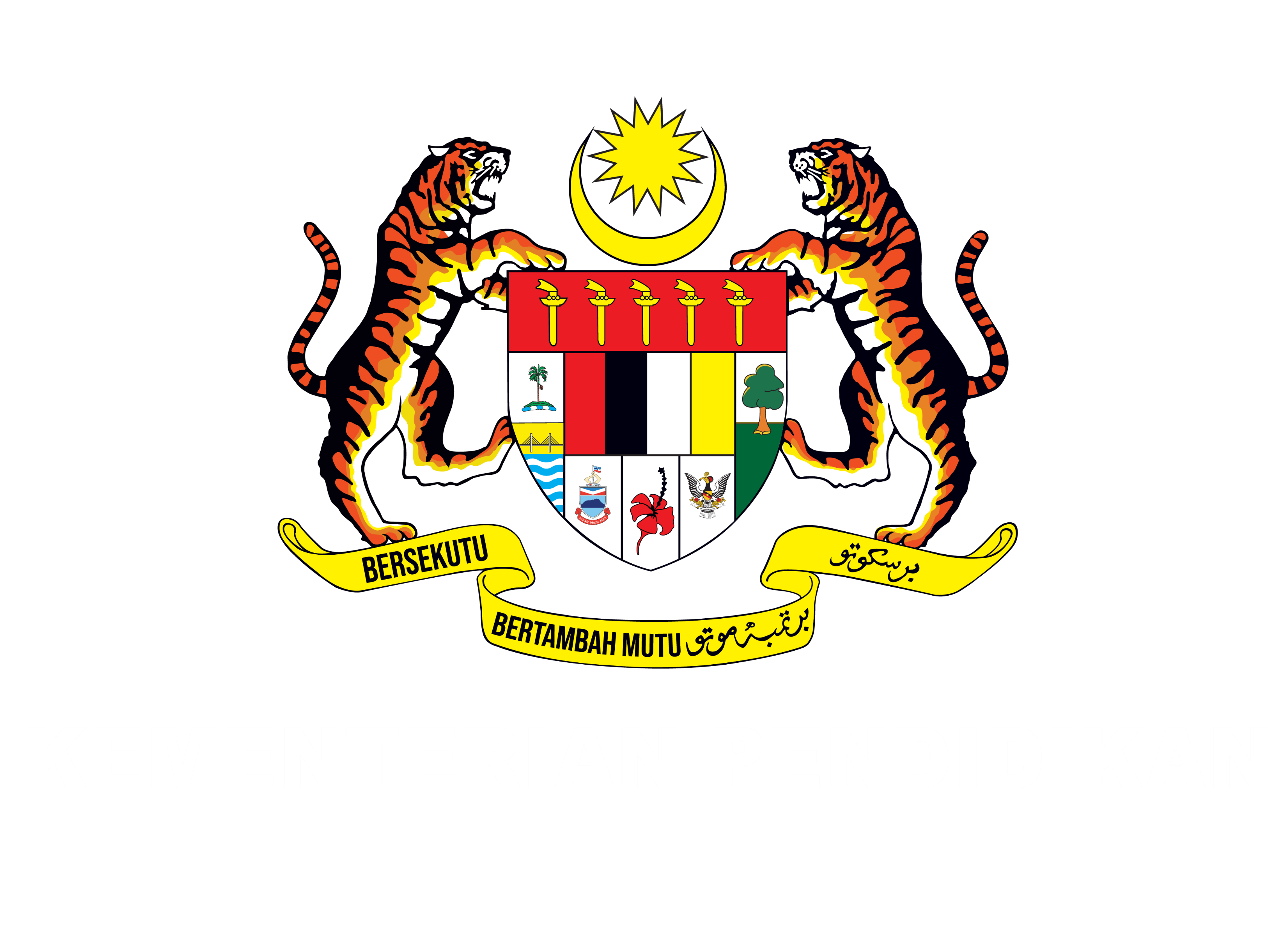 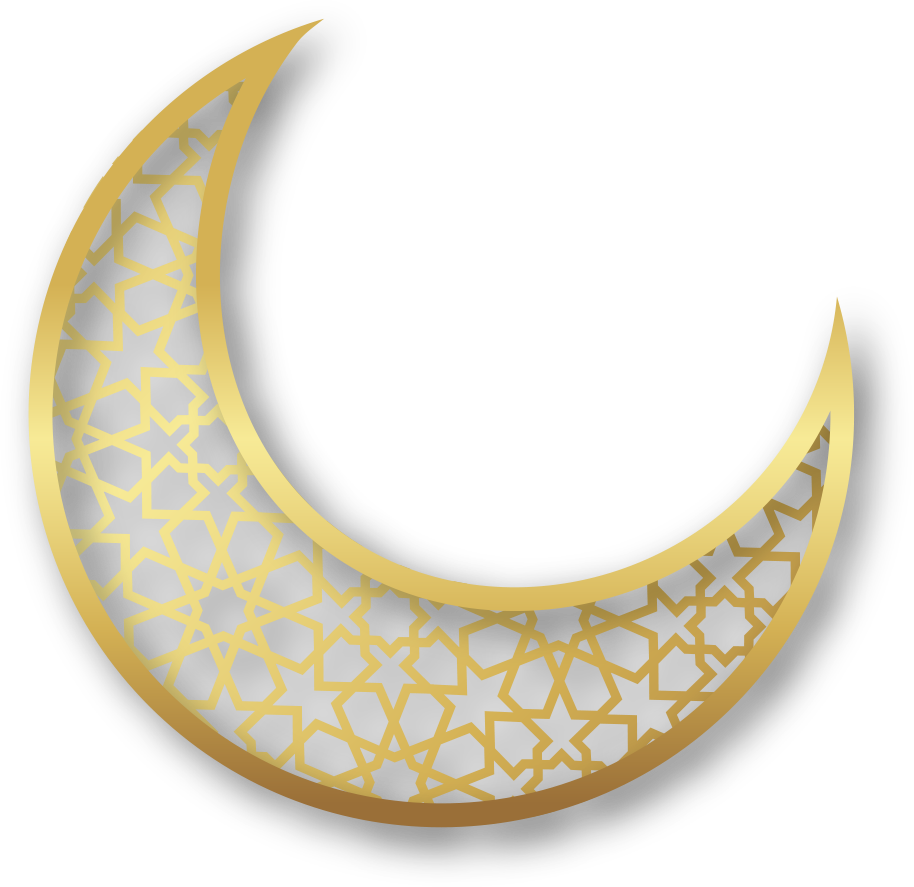 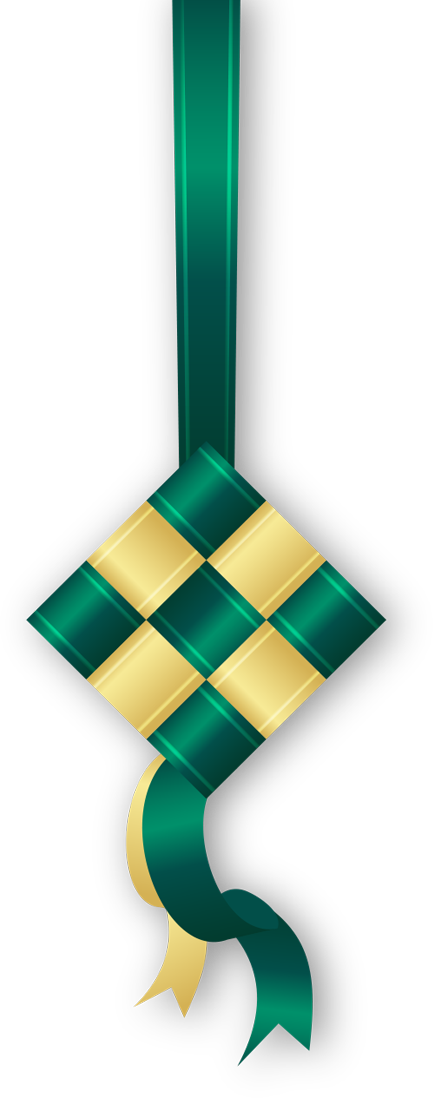 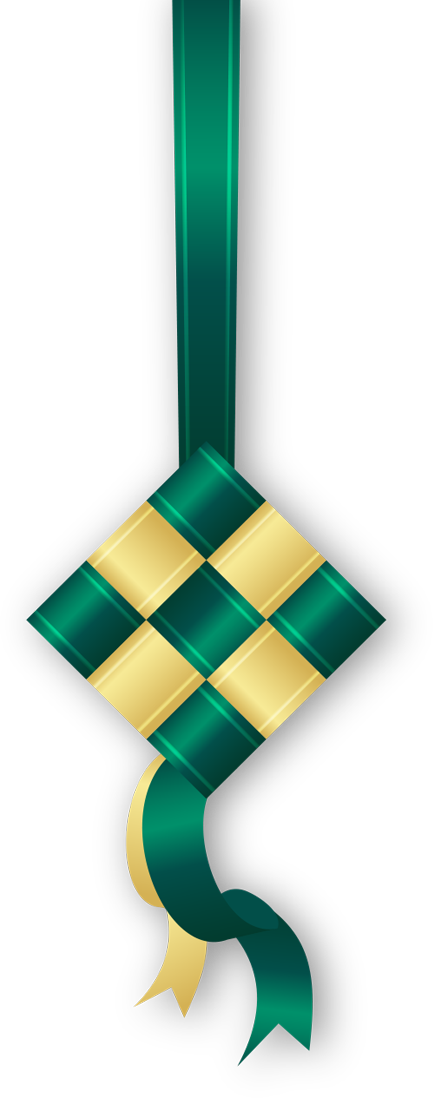 TENTATIF
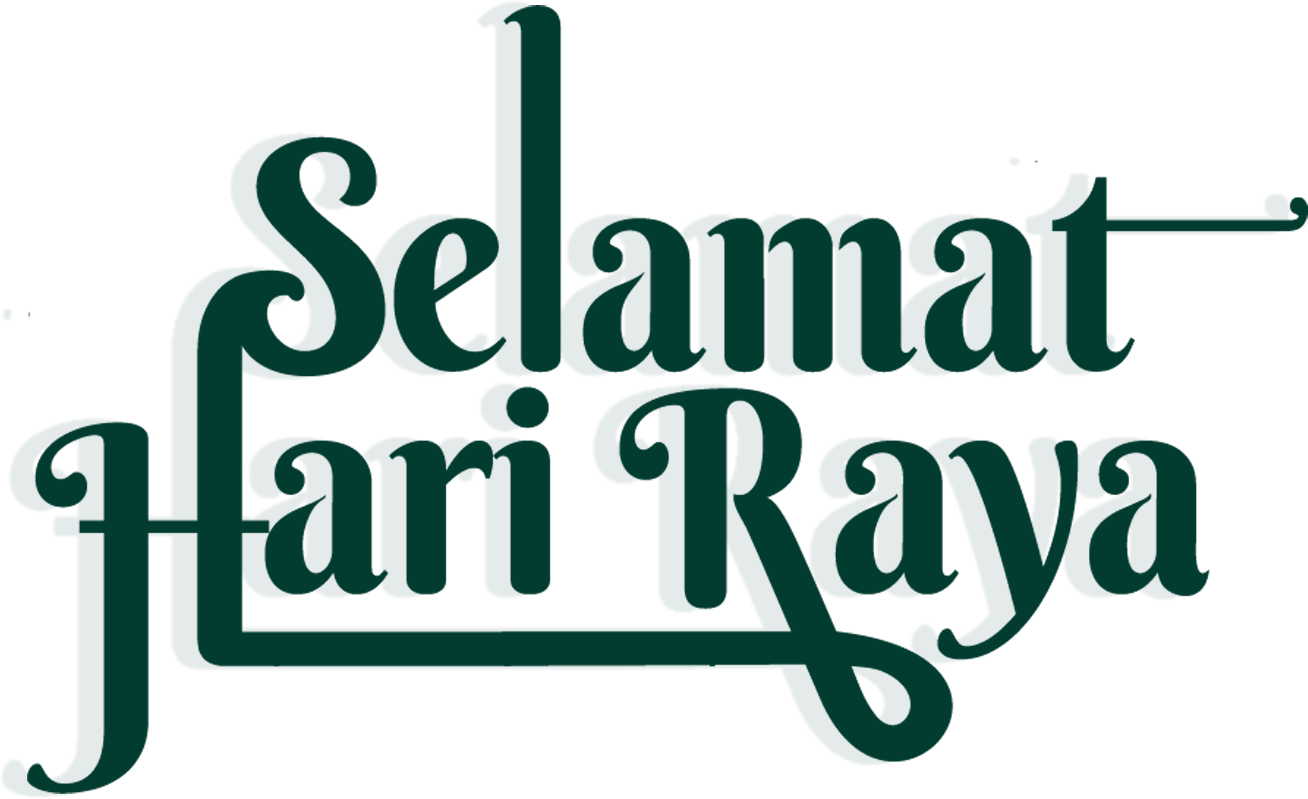 MAAF ZAHIR & BATIN
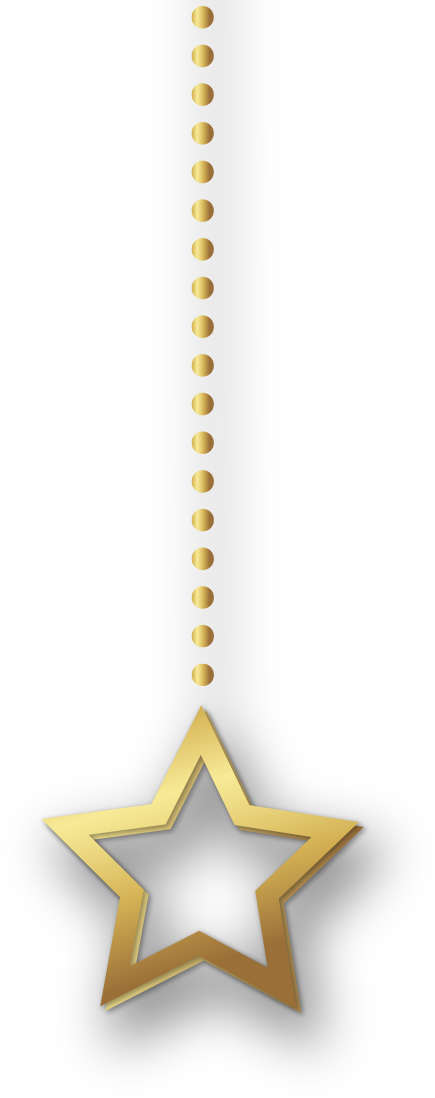 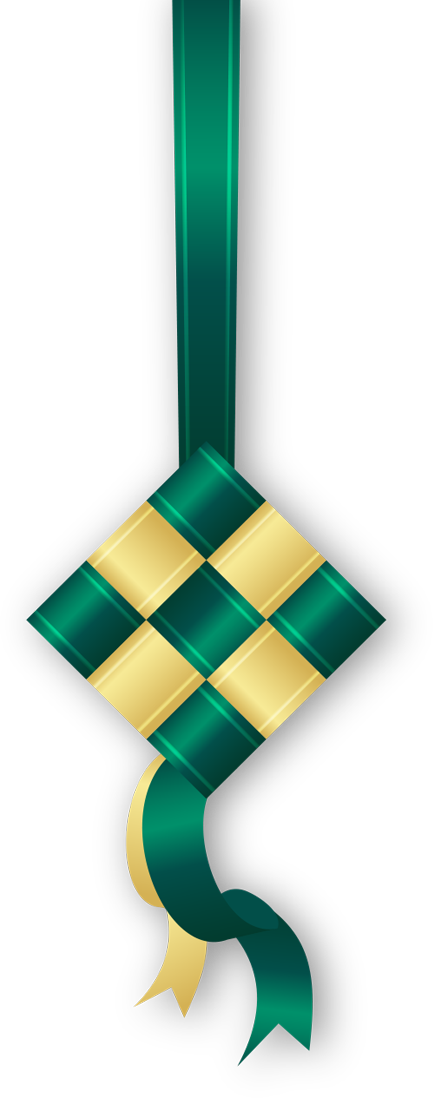 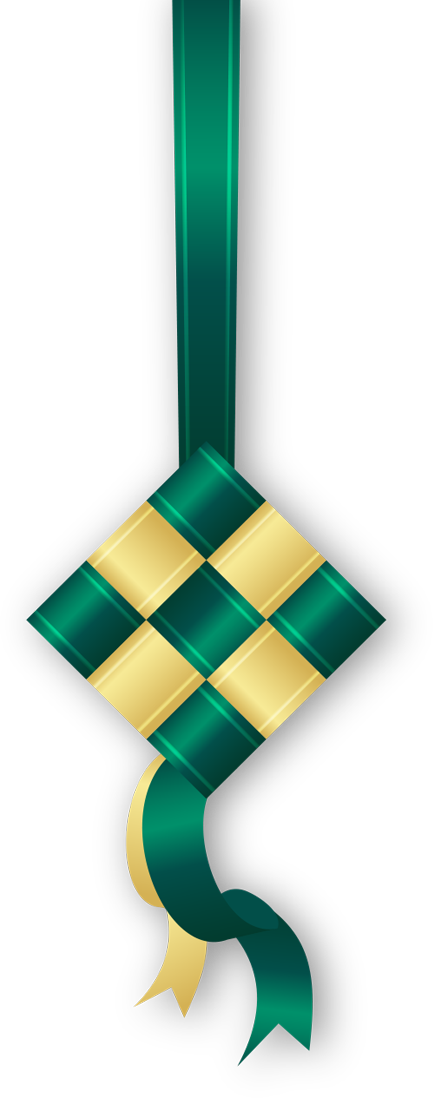 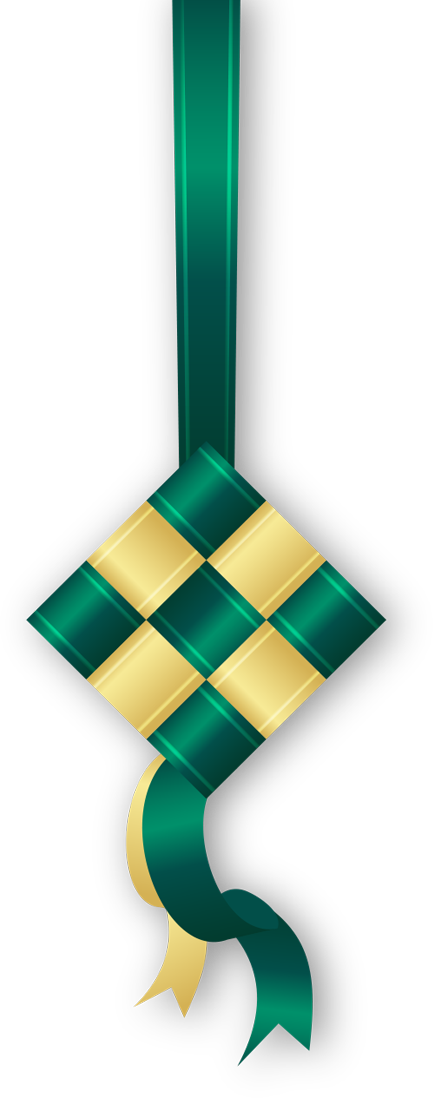 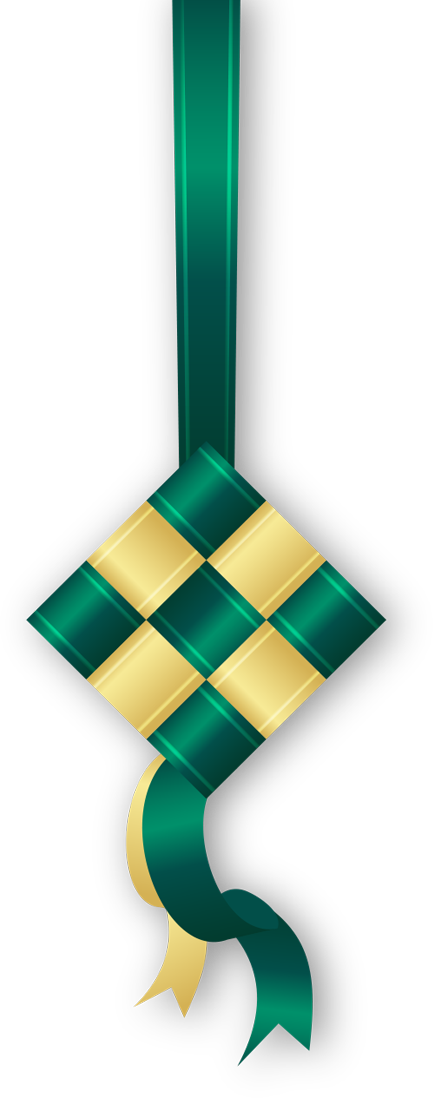 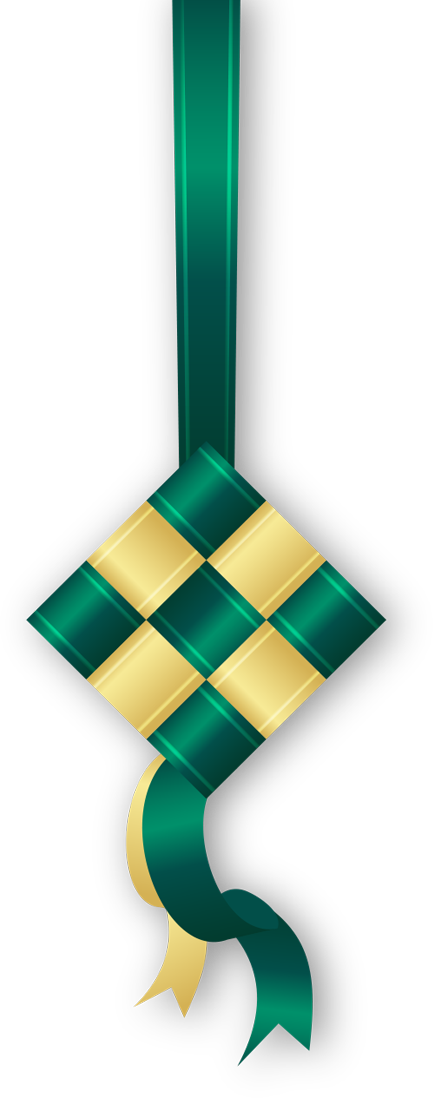 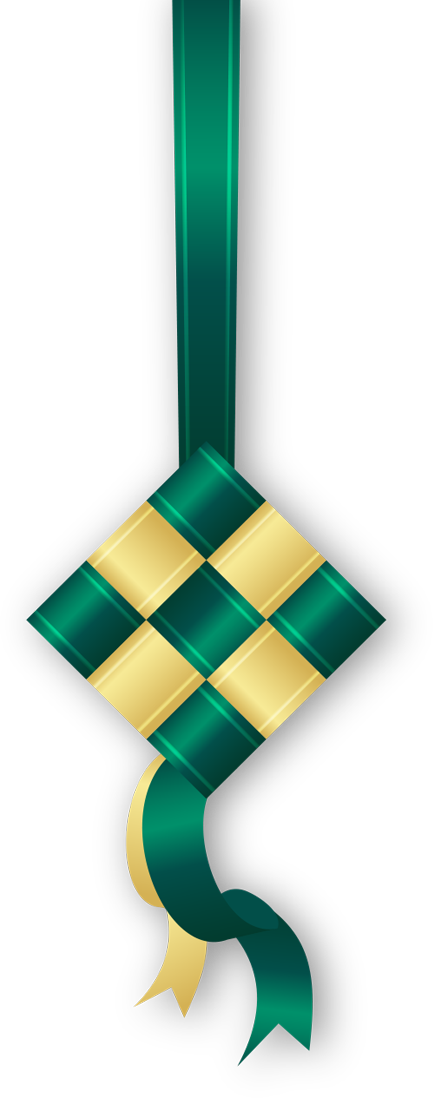 TENTANG KAMI
AJK PROGRAM
Assalamualaikum
Terima kasih sudi download template bukuprogram dari kami , template ini bertujuan ikhlas untuk membanti para guru meringankan beban untuk design template terutamanya. Dengan menggunakan template yang anda download ini , diharap dapat membantu sedikit sebanyak tugas anda.

Dengan harapan, anda tidak menjual semula template ini, jika ingin upload ke laman sesawang anda , pastikan anda menggunakan link download yang diberi oleh kami dan memberi kredit kepada kami 
( laman sesawang atau laman social kami )
LAMAN SESAWANG
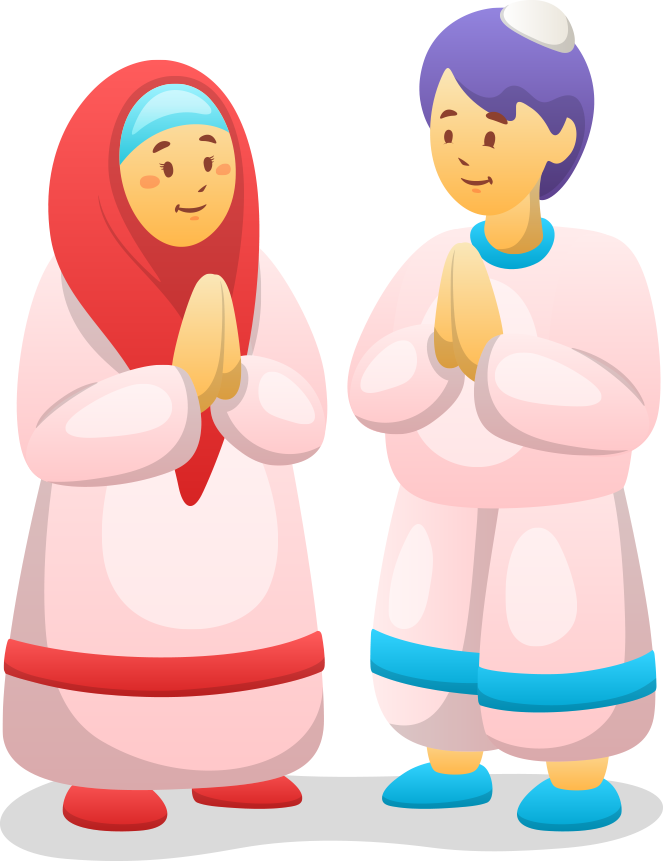 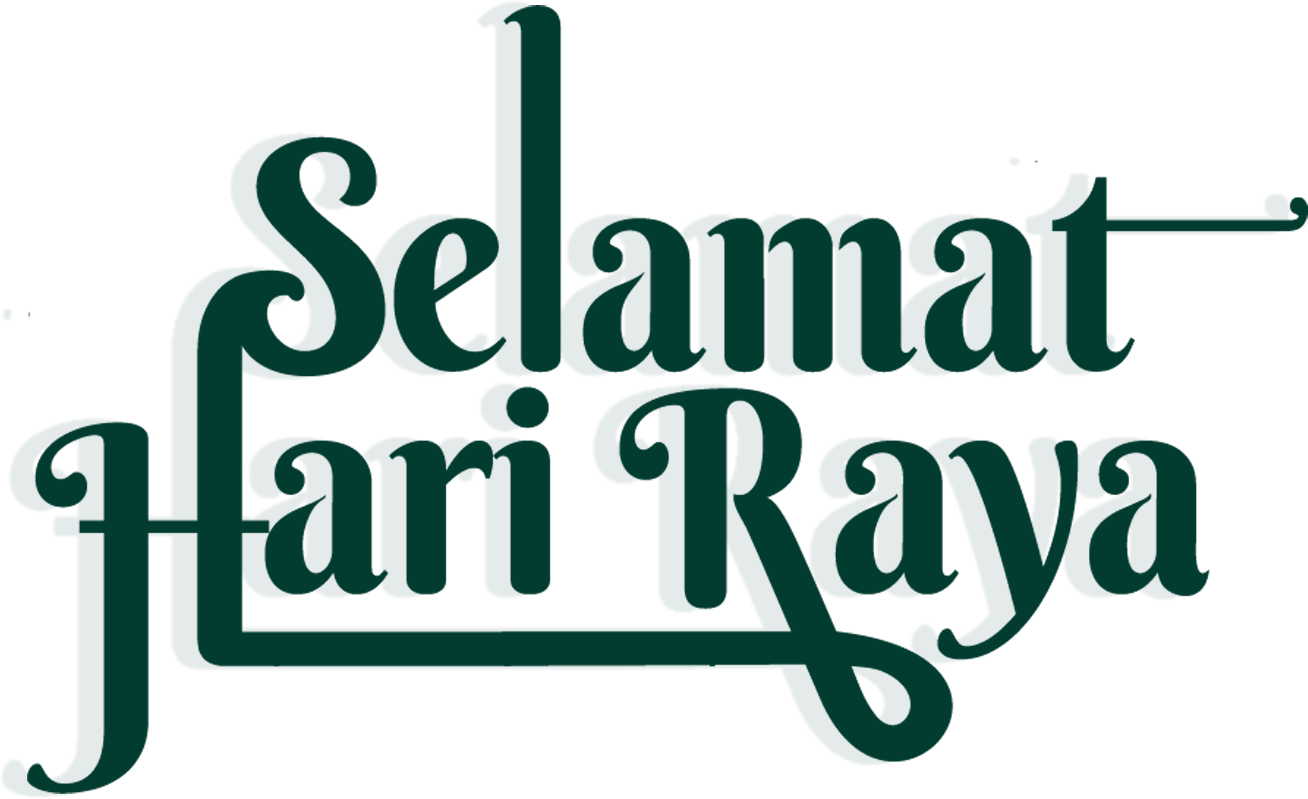 MAAF ZAHIR & BATIN